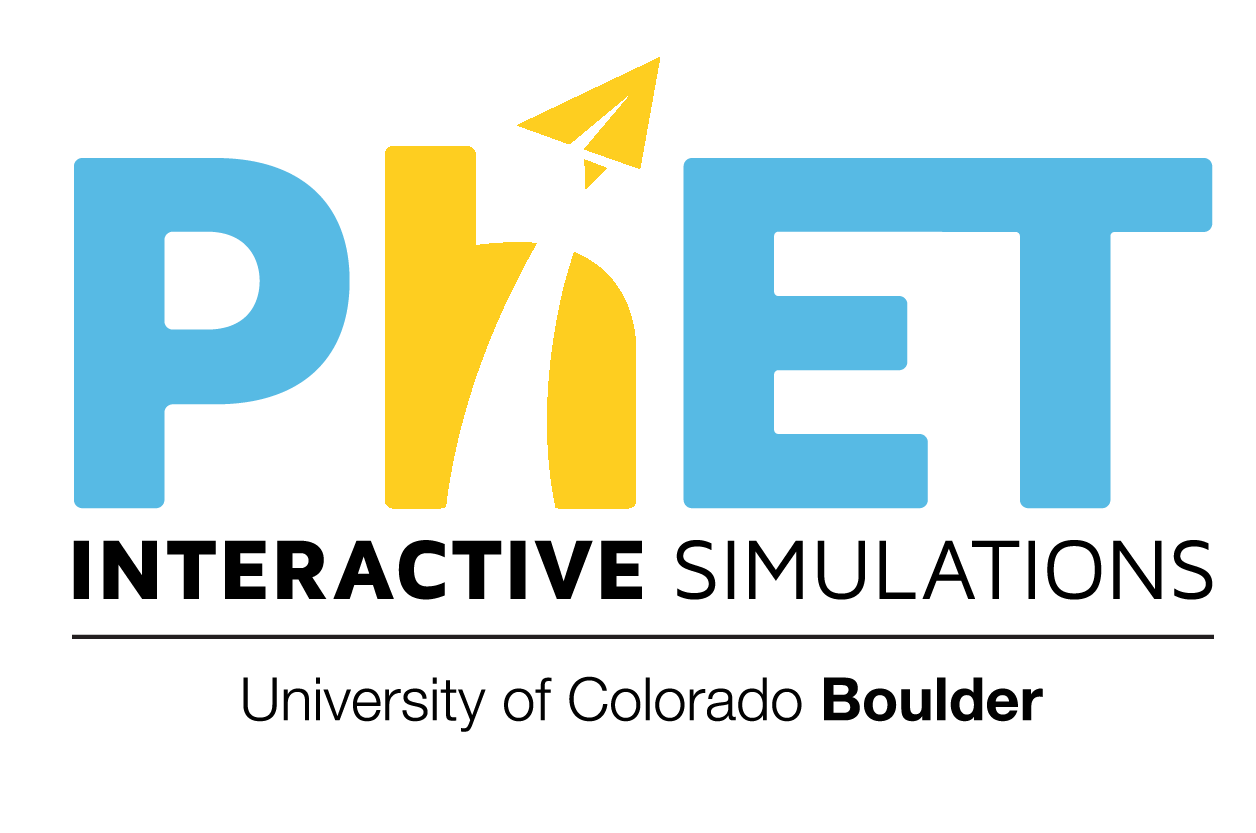 Puedes encontrar el documento original aquí
Febrero 2018
Preguntas Clicker sobre Escala pH: introducción cualitativa
Autora: Trish Leoblein

Traducción de: Diana López

Curso: Preparatoria o cursos introductorios a la química en Universidad

Este trabajo esta bajo la licencia de Creative Commons Atribución 4.0 Internacional
Objetivos
Determina si una solución es acida o básica usando diferentes representaciones 
Predecir si una disolución y su volumen incrementará, disminuirá o no cambiará el pH. 
Organizar una lista de líquidos en base a su fuerza acida o básica, con evidencia que lo respalde. 
Escribir la expresión del equilibrio del agua.  Describir como el equilibrio del agua varia con el pH.
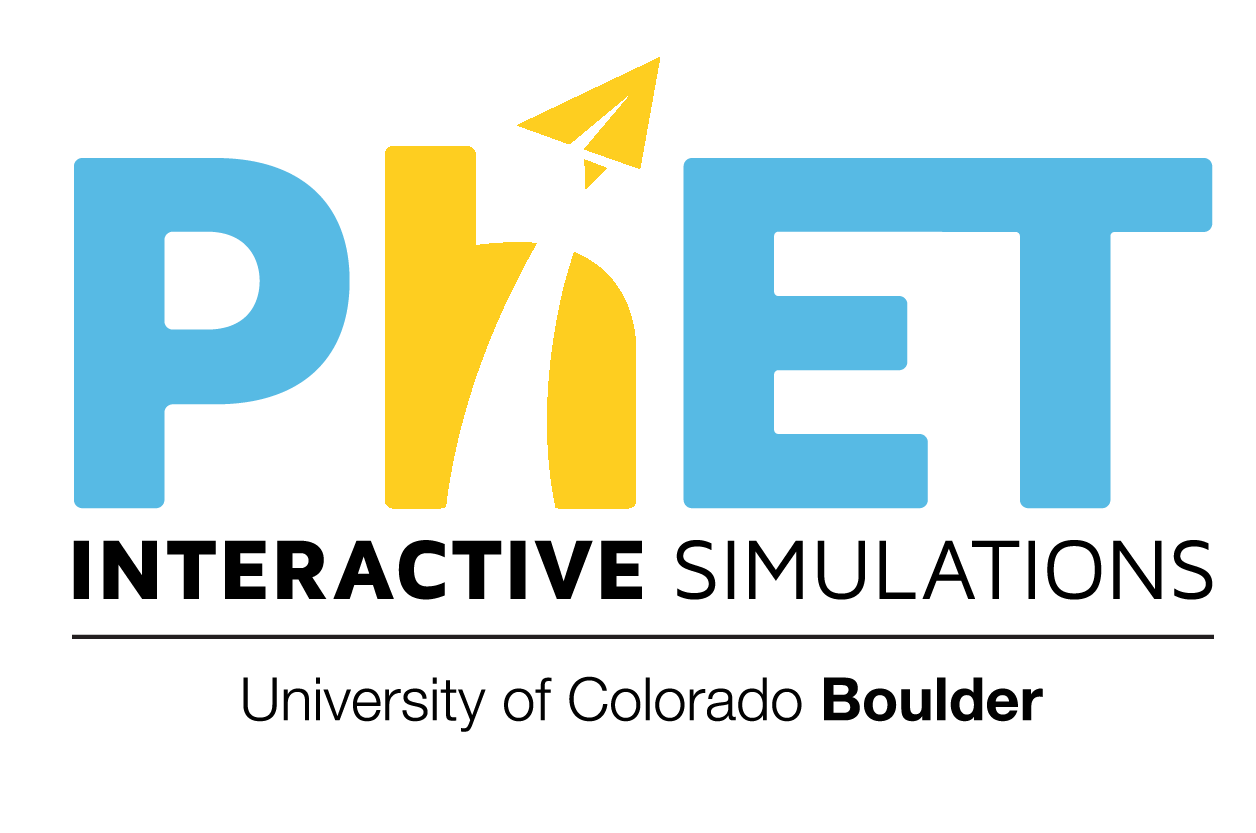 1. El color de una solución la identifica como ácida, básica o neutra.
Verdadero

Falso

Rojo es acido y los 
colores claros son bases
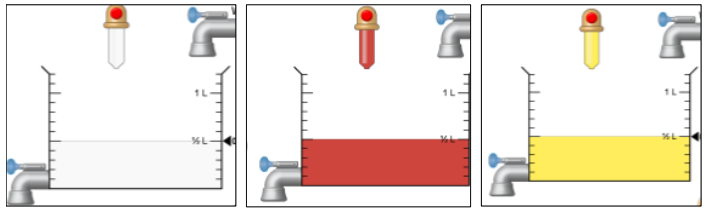 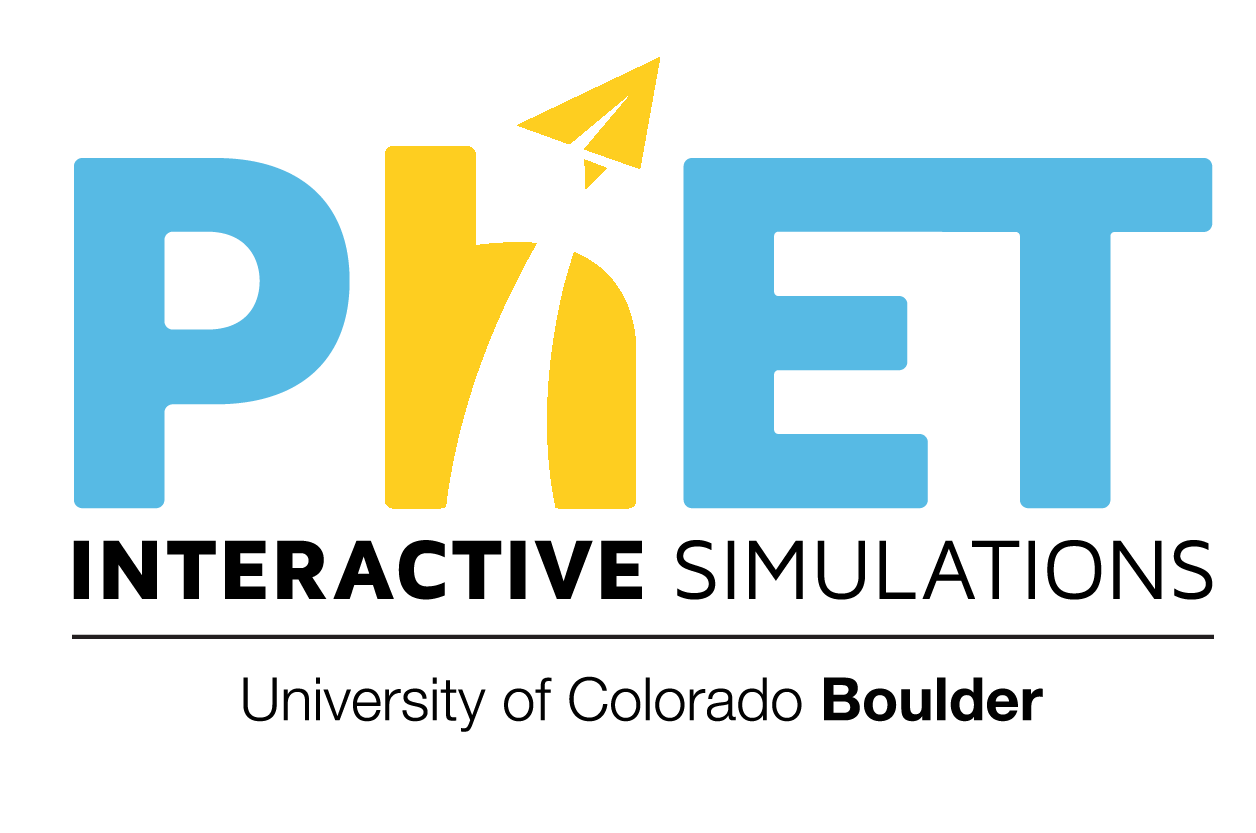 2. ¿Qué solución en base?
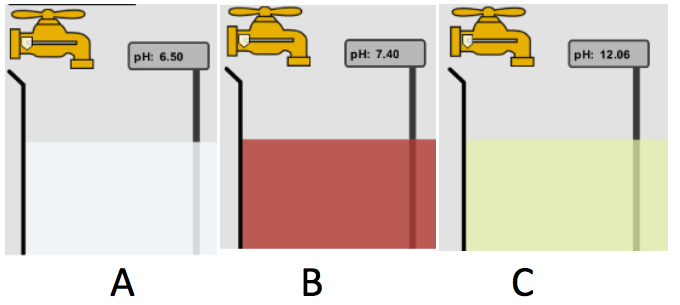 D.  Más de una es básica        E. Ninguna
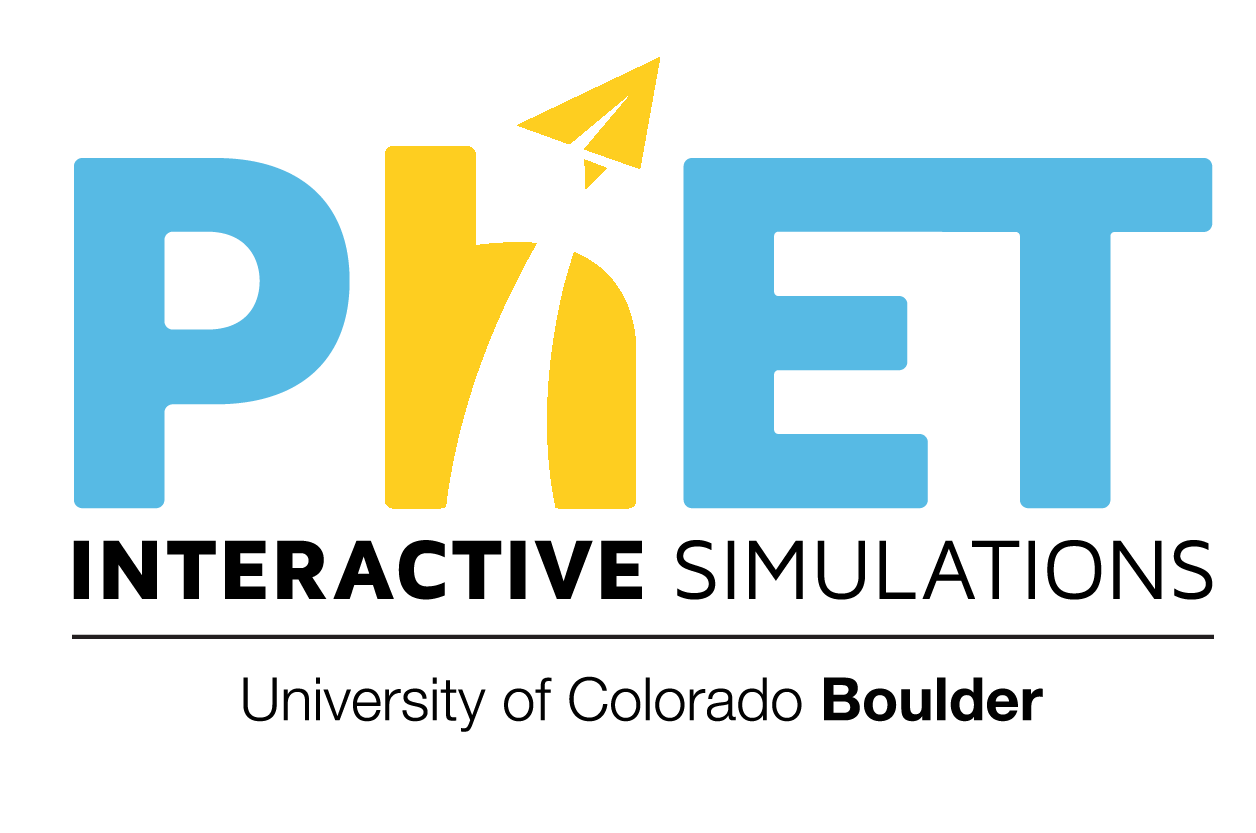 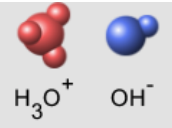 3. ¿Qué solución es un ácido?
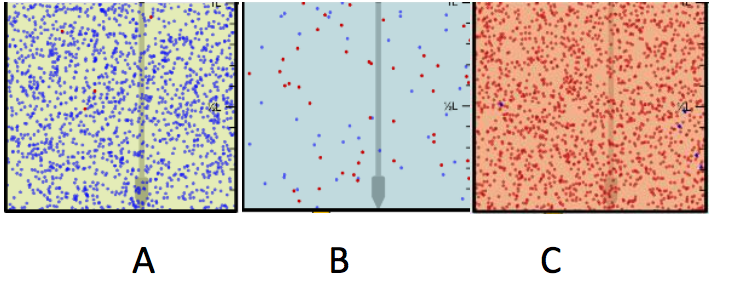 D.  Más de una                 E. Es difícil decirlo
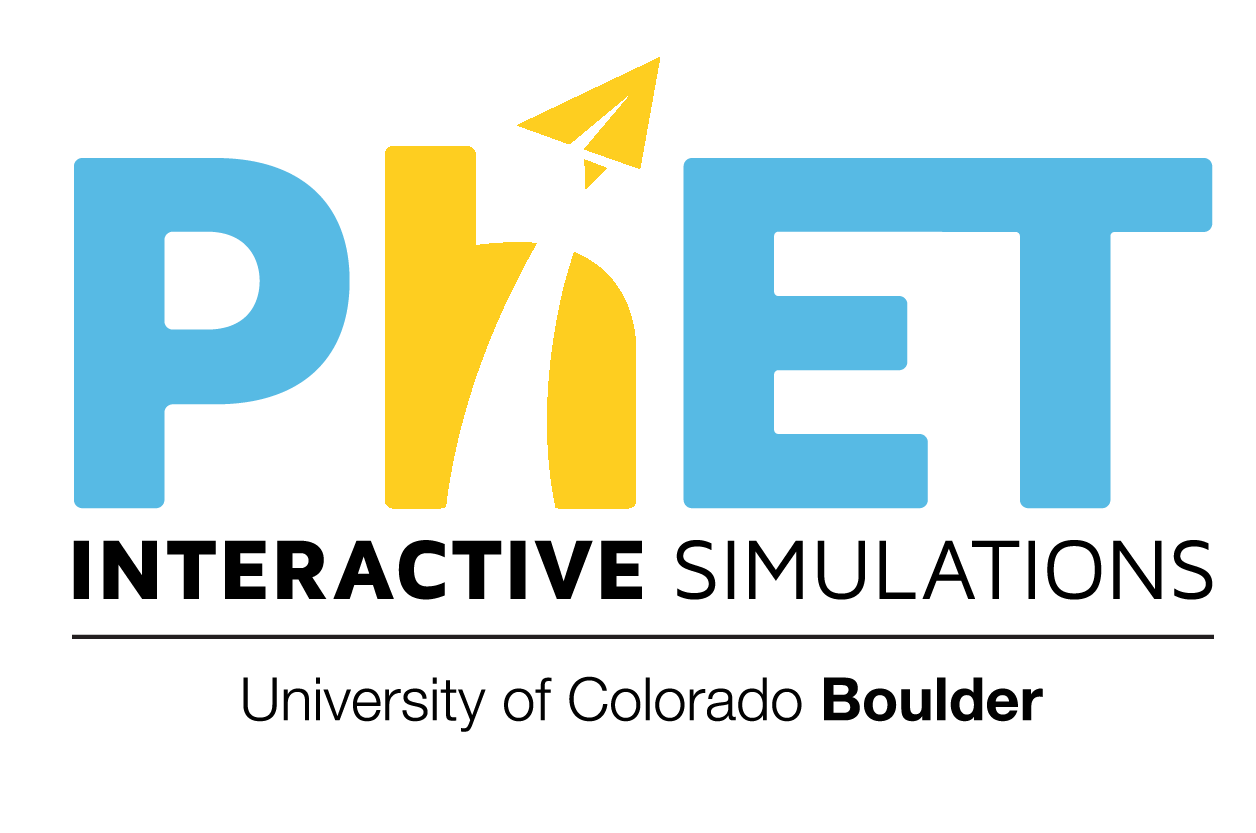 4. ¿Qué solución es una base?
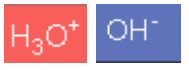 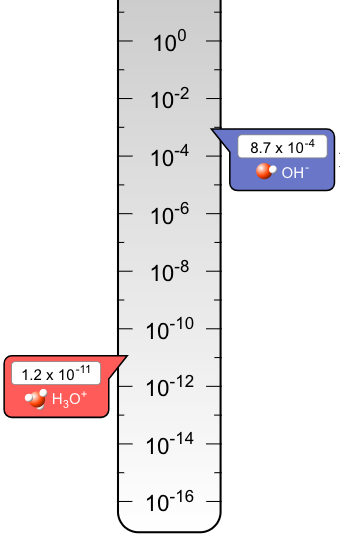 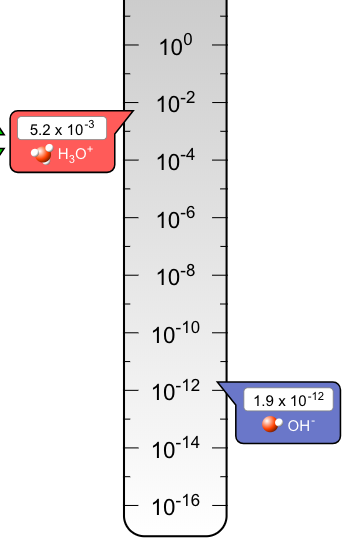 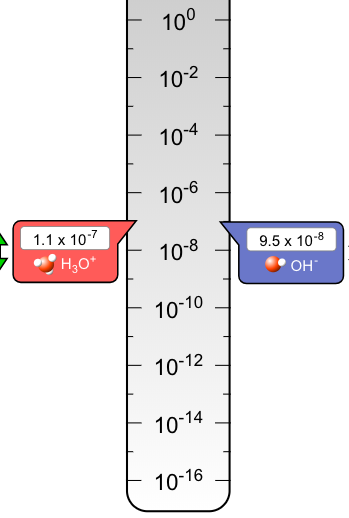 A.                    B.                   C. 

D.  Más de una                 E. Ninguna
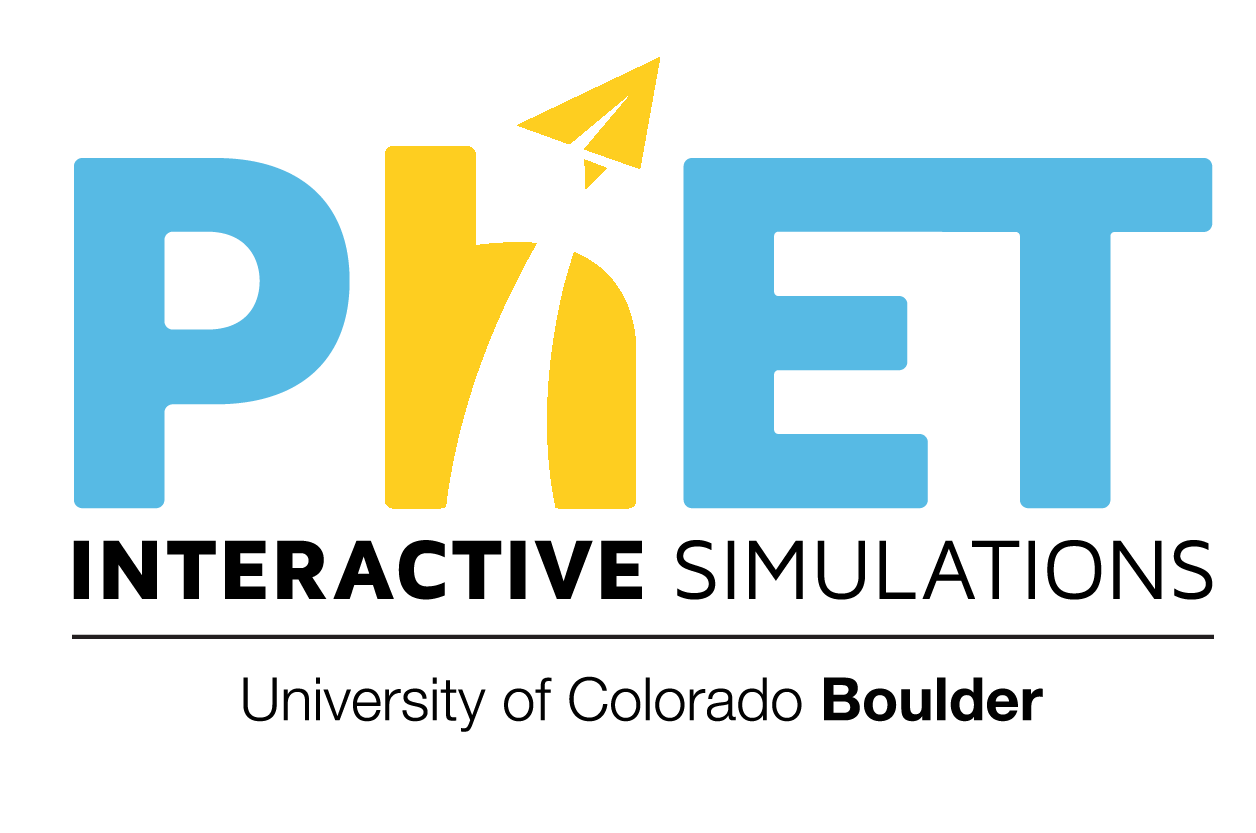 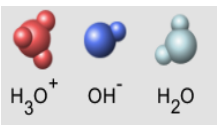 5. ¿Cuál solución es un ácido?
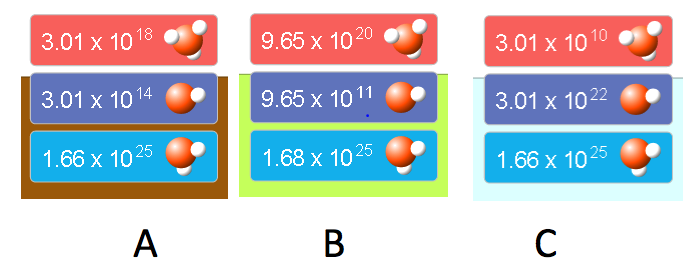 D.  Más de una                 E. Ninguna
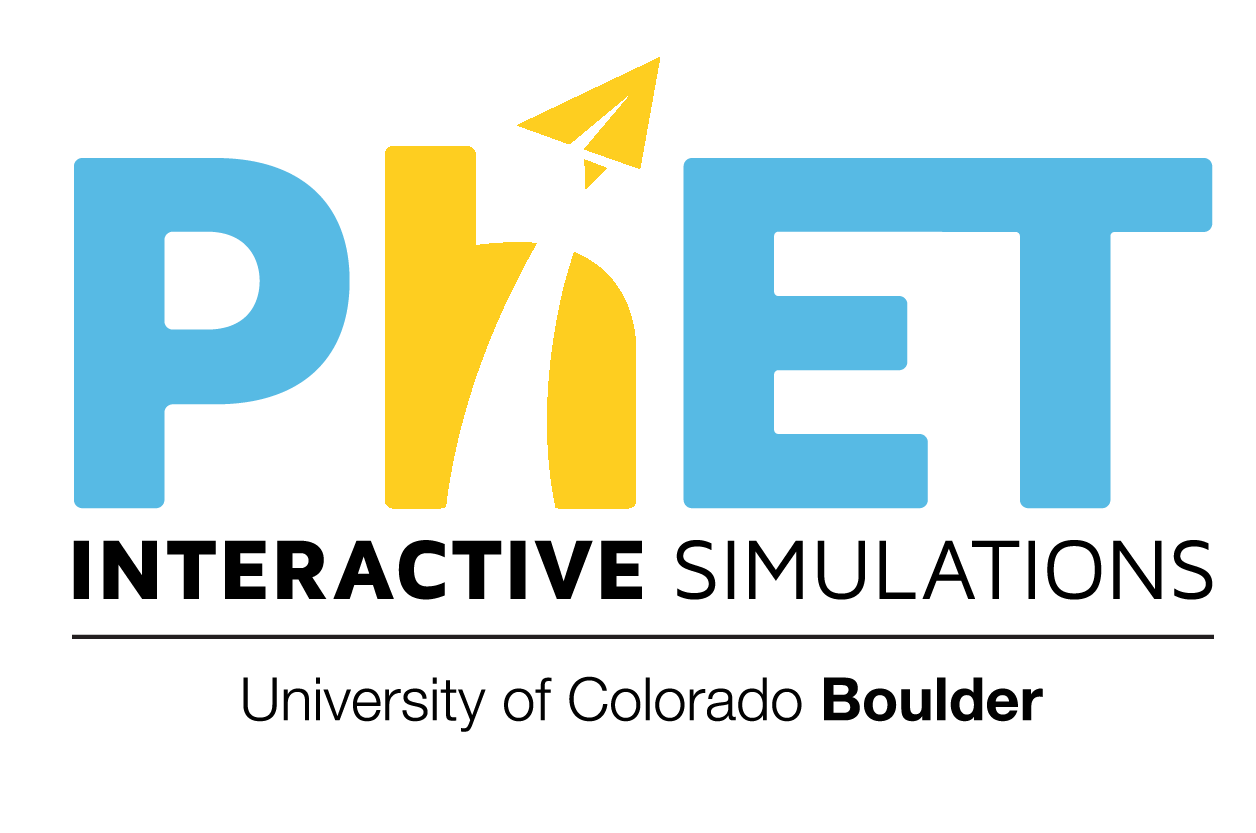 6. ¿Cómo cambiará el pH al agregar agua?
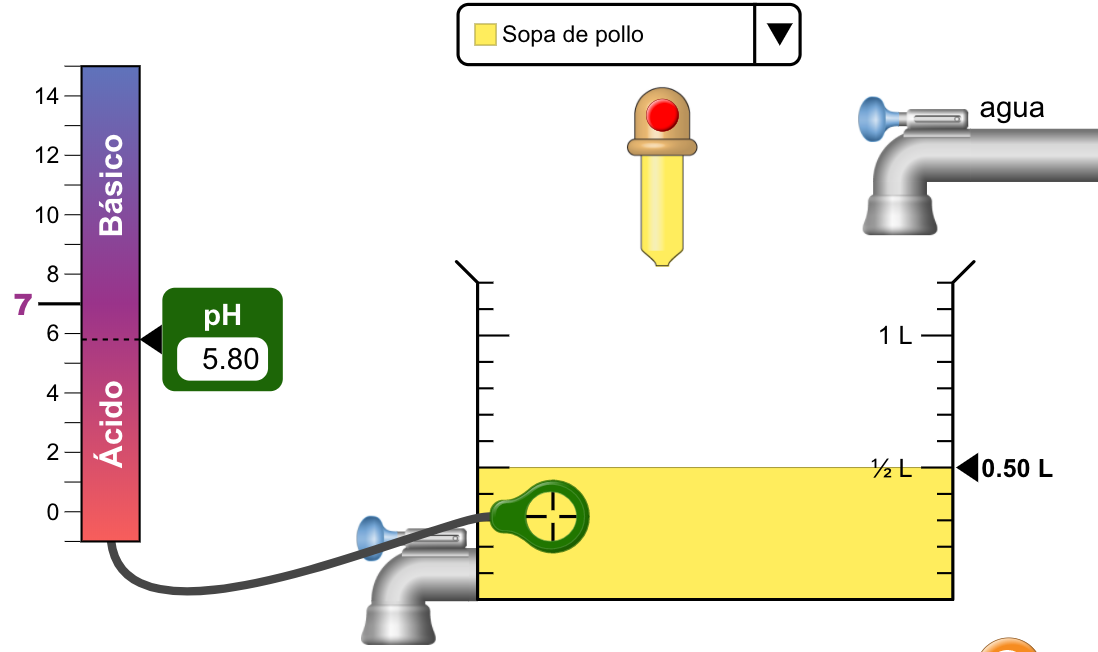 Incrementa el pH
Decrece el pH
No cambia el pH
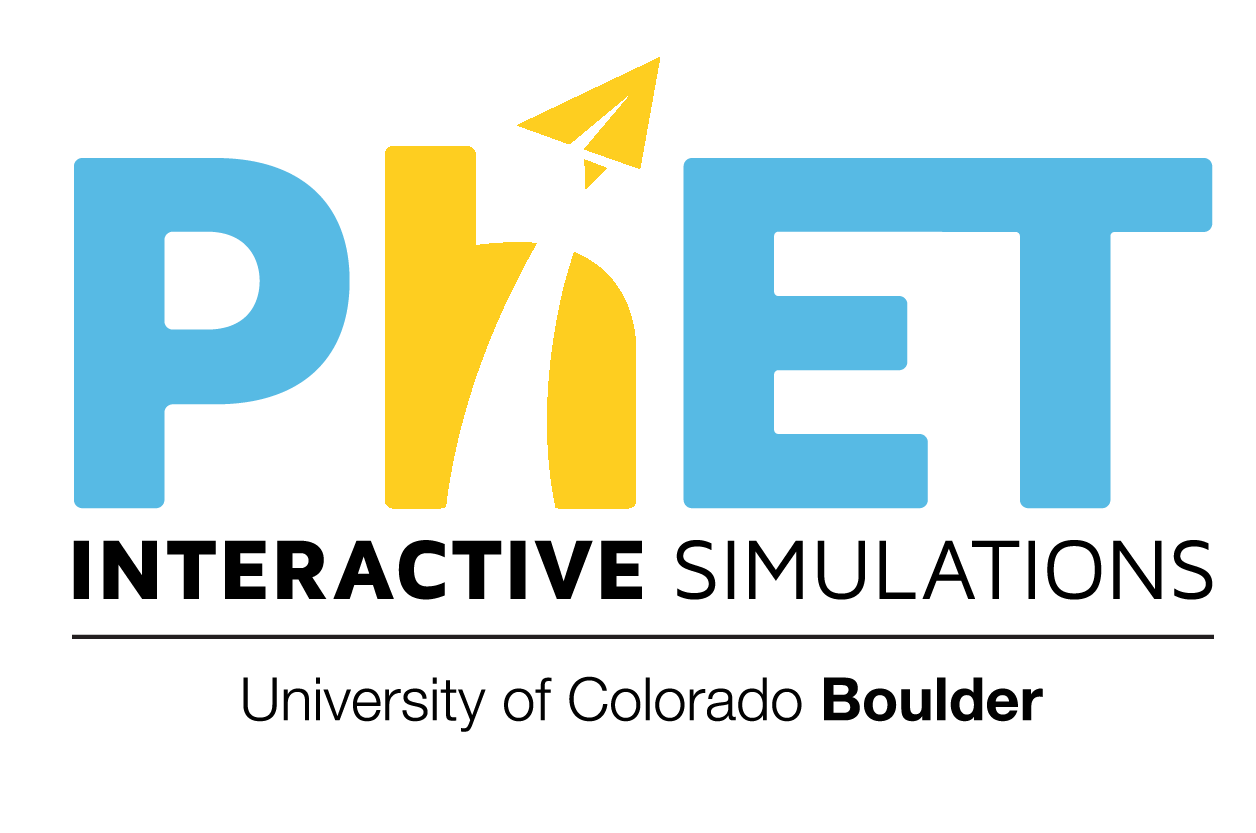 Respuesta:
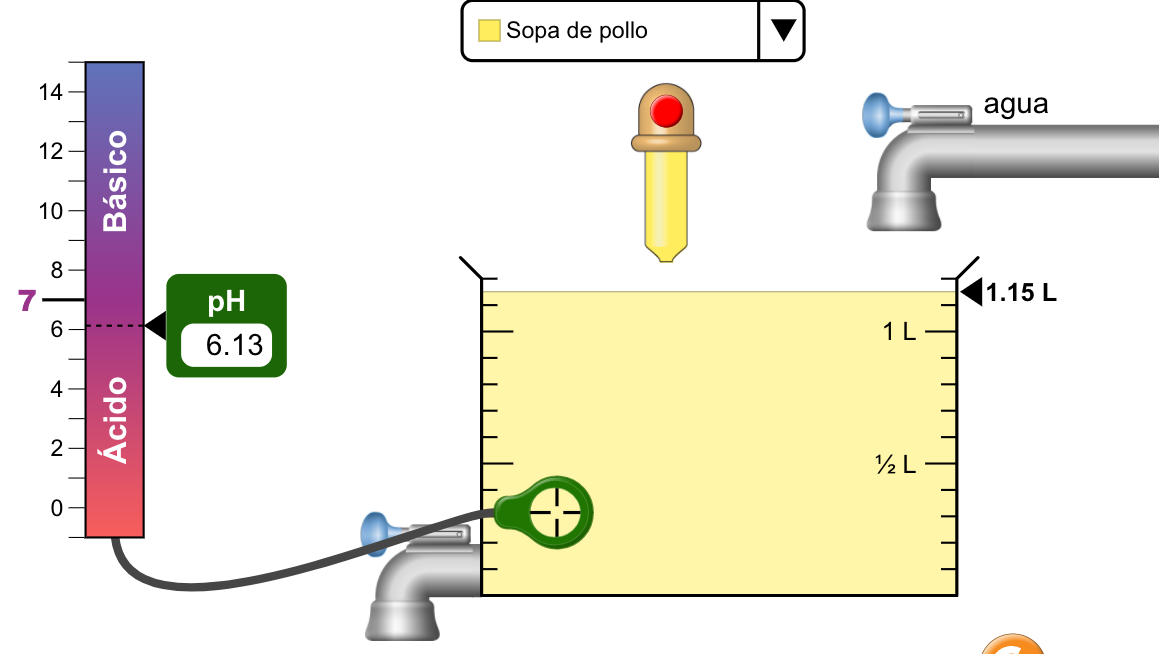 Incrementa el pH

Agregar agua disminuye la acidez, por lo tanto su valor pH sube.
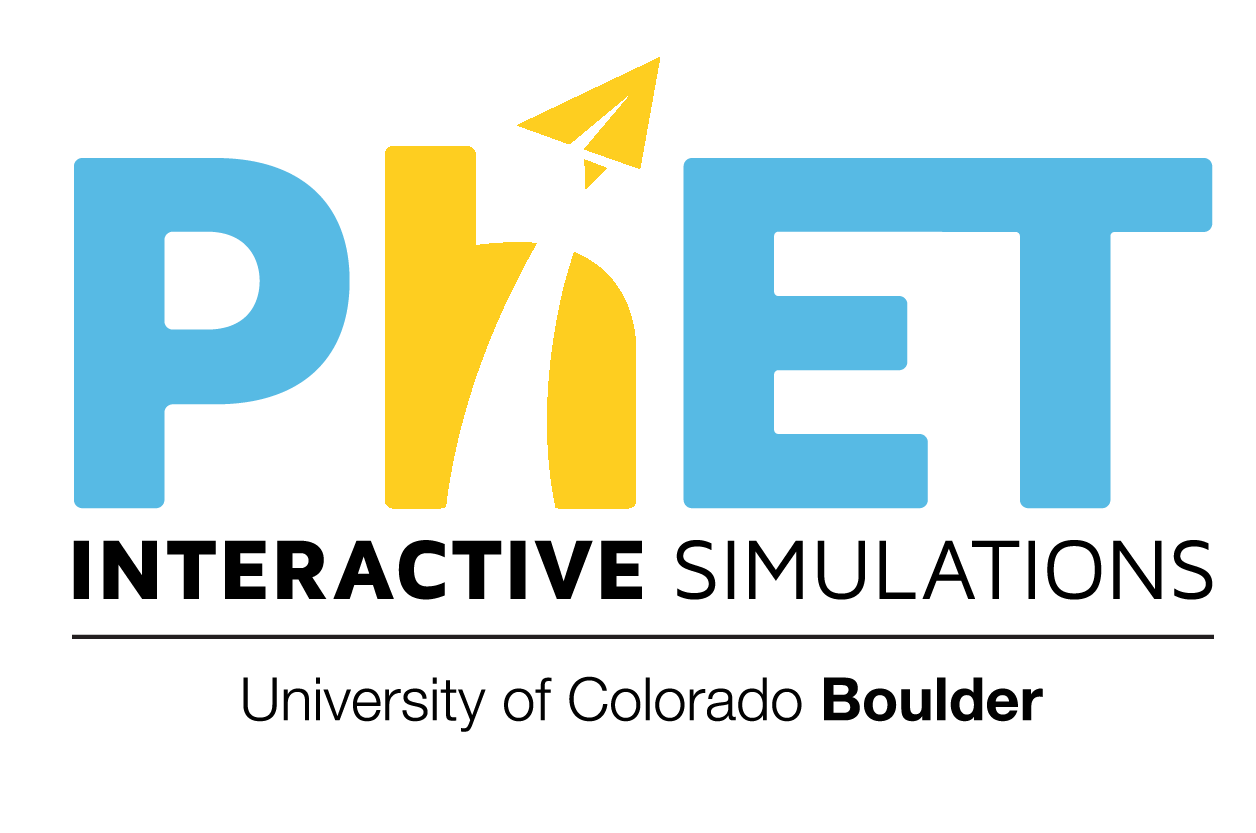 7. ¿Cómo será afectado el pH al agregar la misma cantidad de agua que de solución?
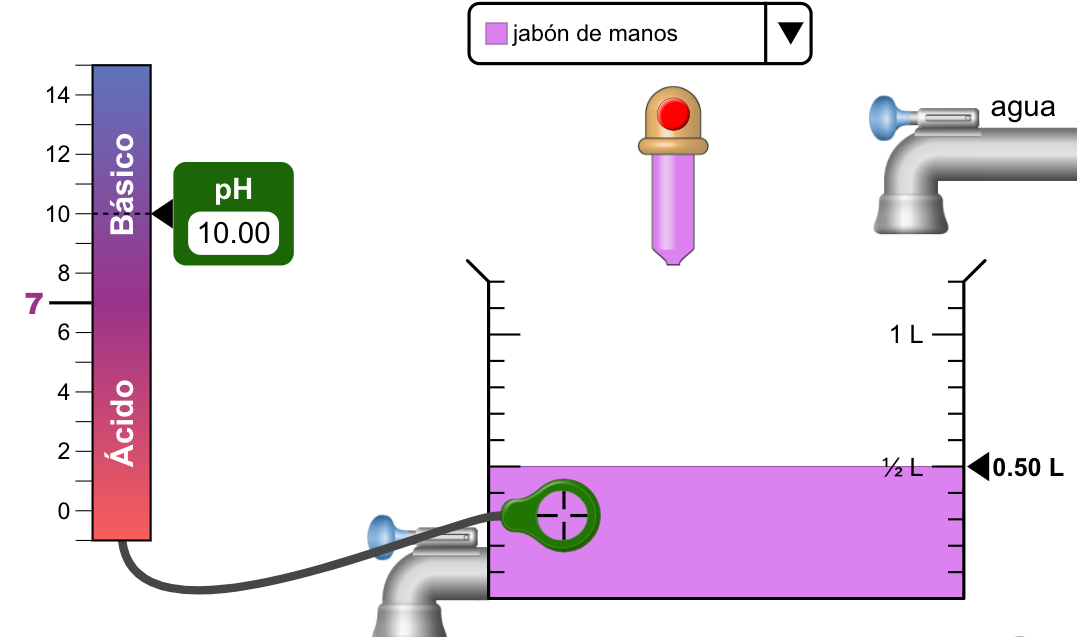 Incrementa el pH
Decrece el pH
El pH disminuirá a la mitad
El pH no cambiará
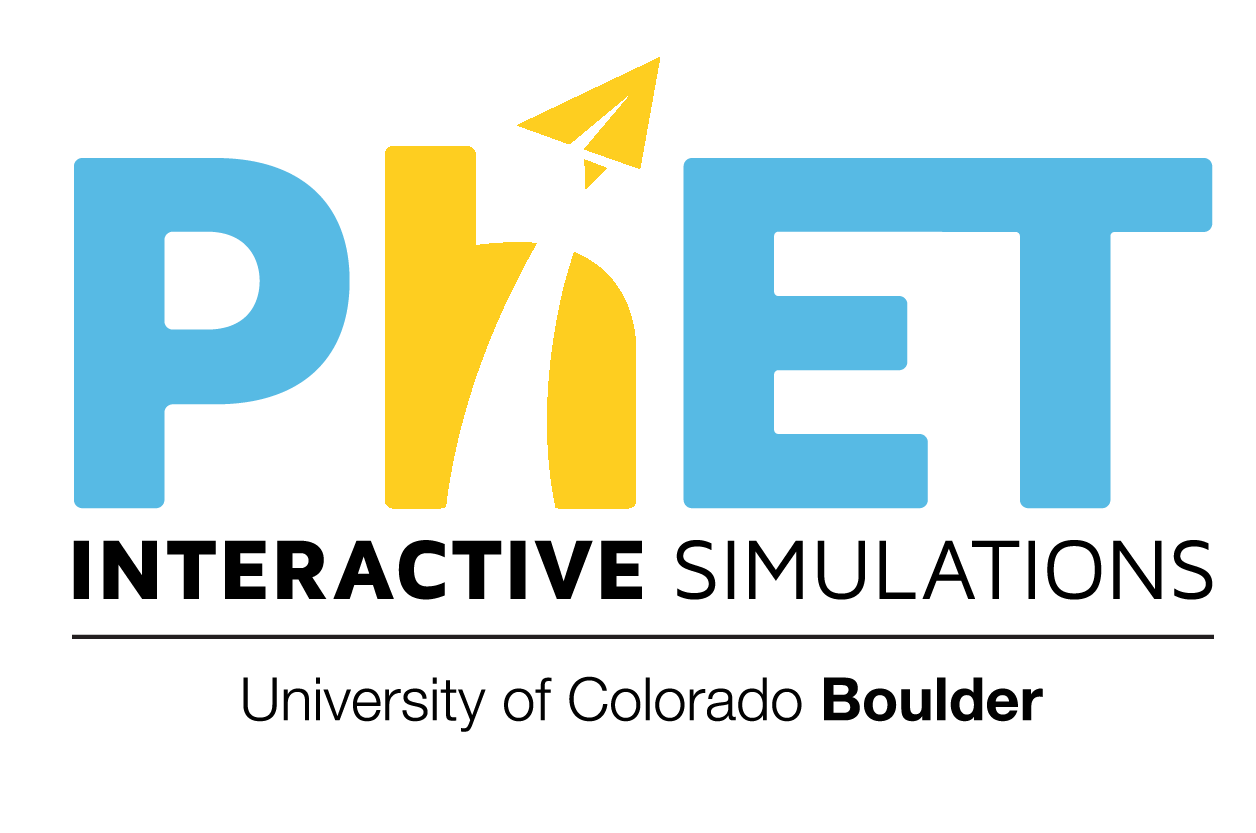 Respuesta:
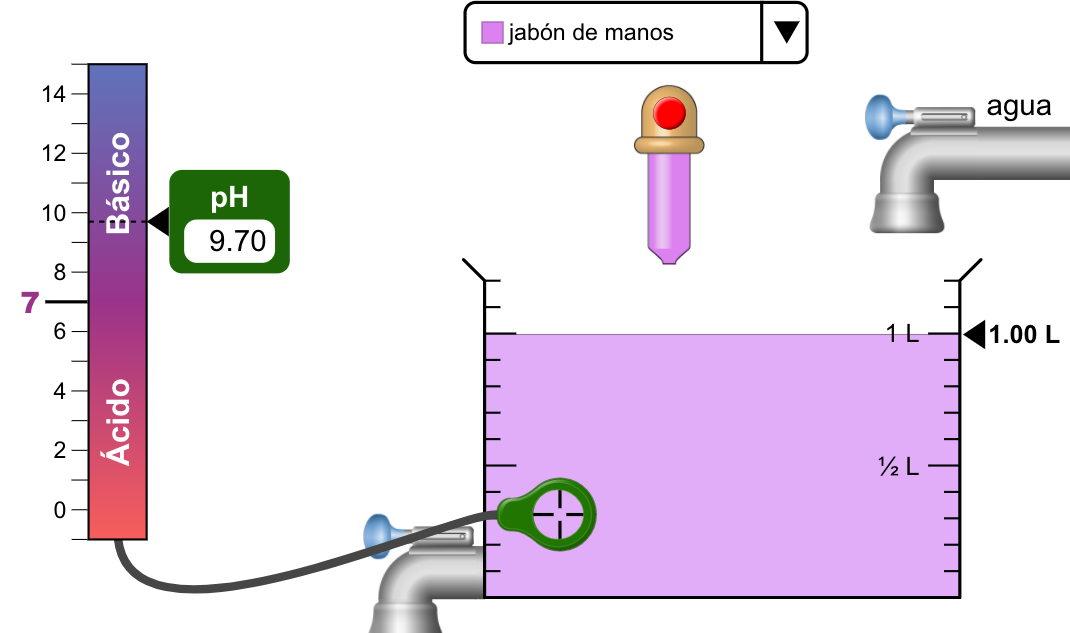 b.  Más agua disminuye la basicidad, por lo que el pH disminuirá, pero de 10 a 9.7, no a la mitad (es una escala logarítmica)
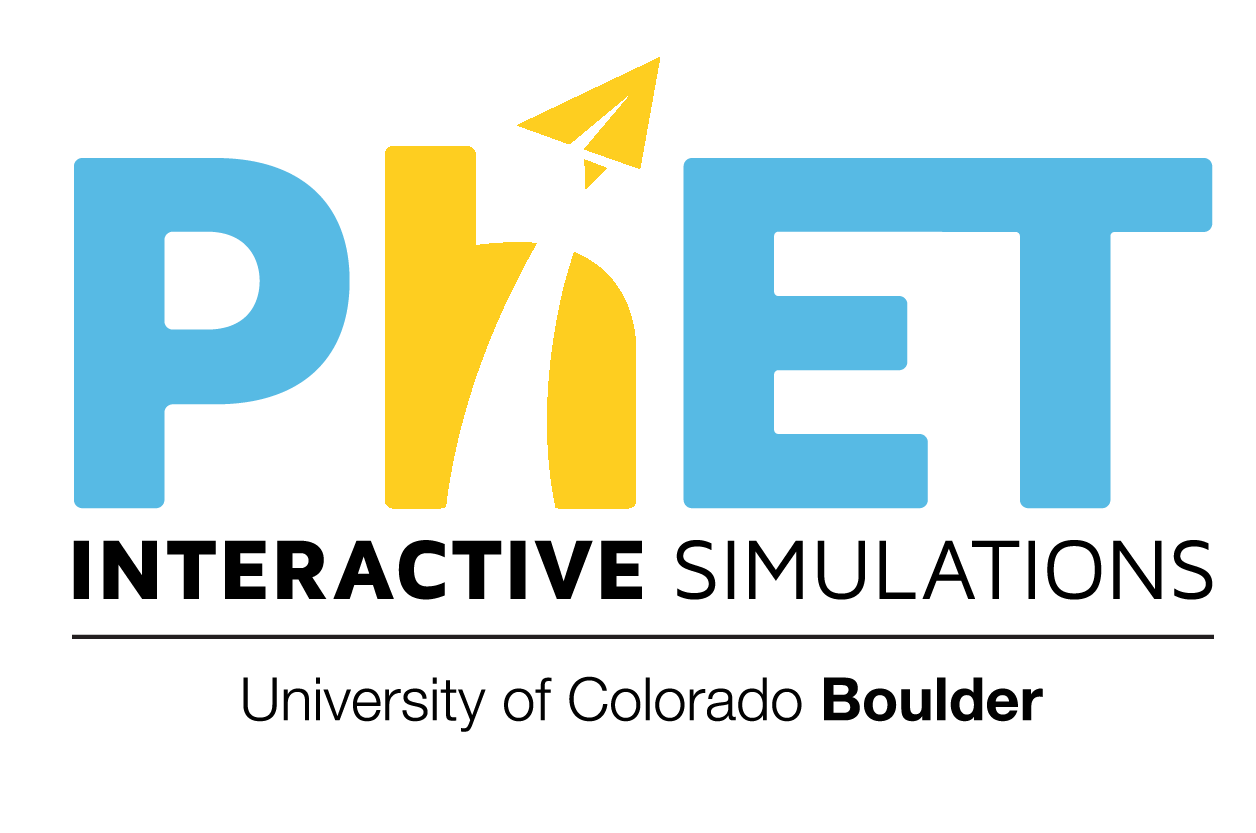 8. Ordena del más ácido al más básico
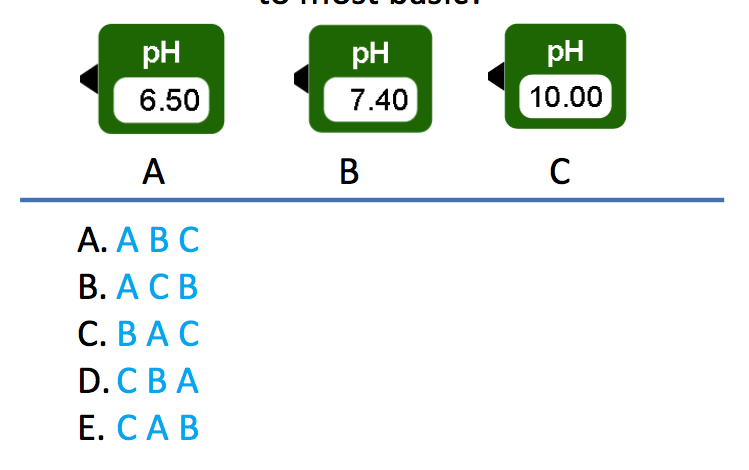 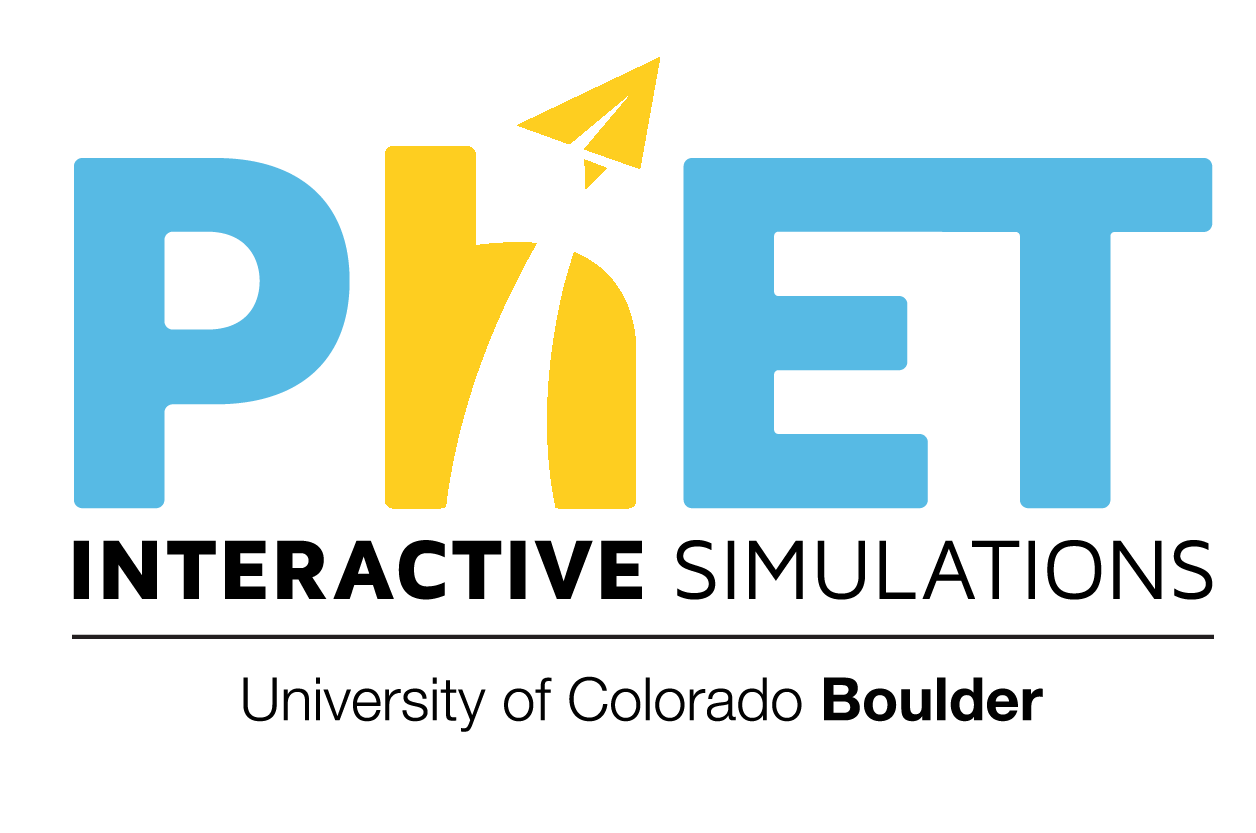 9. Ordena del más ácido al más básico
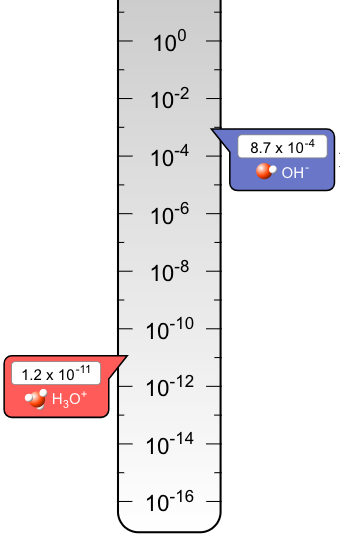 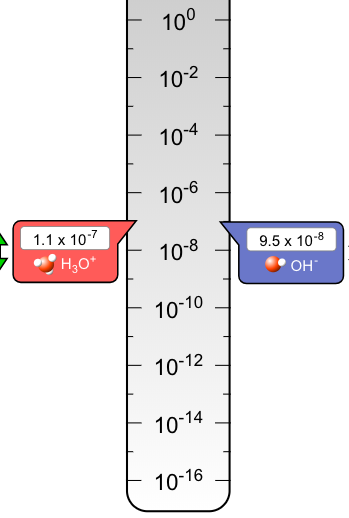 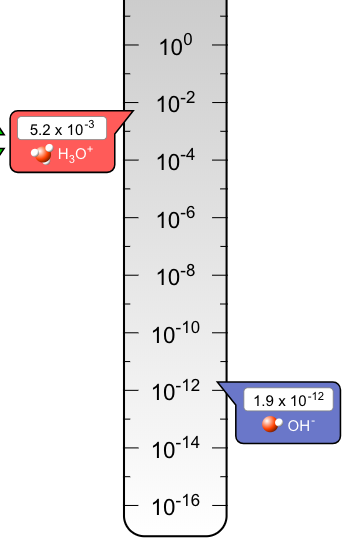 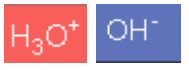 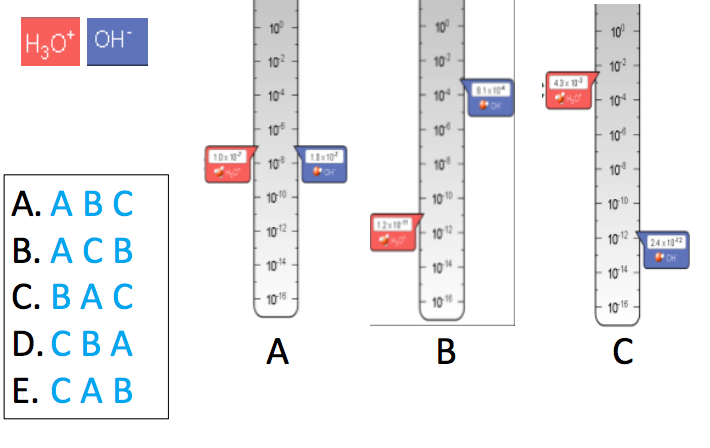 A                        B                        C
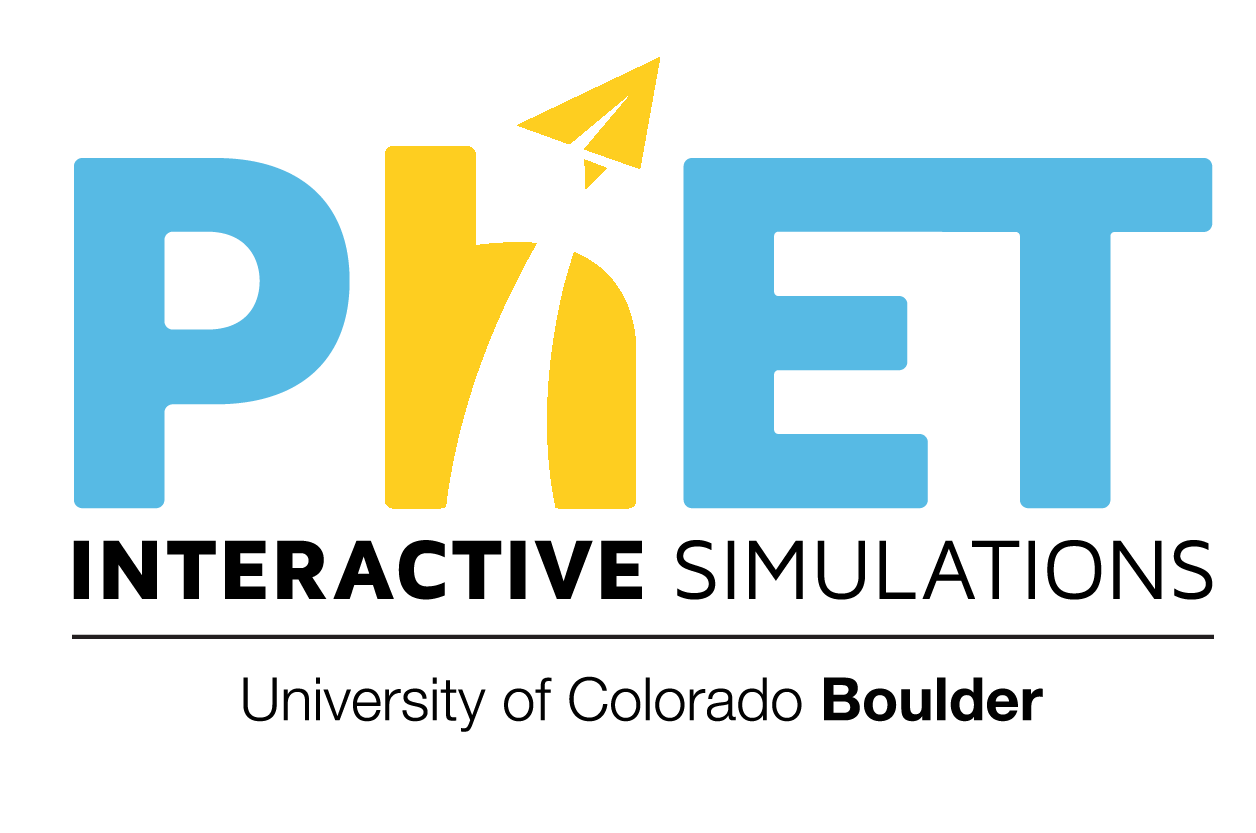 10. Si la saliva tiene un pH=7.4 ¿Qué te dice esto sobre el equilibrio del agua?2H2O      OH- + H3O+
Algo fue agregado para hacer que el equilibrio cambie a la izquierda
Algo fie agregado para hacer que el equilibrio cambie a la derecha
El pH no tiene nada que ver con el equilibrio del agua
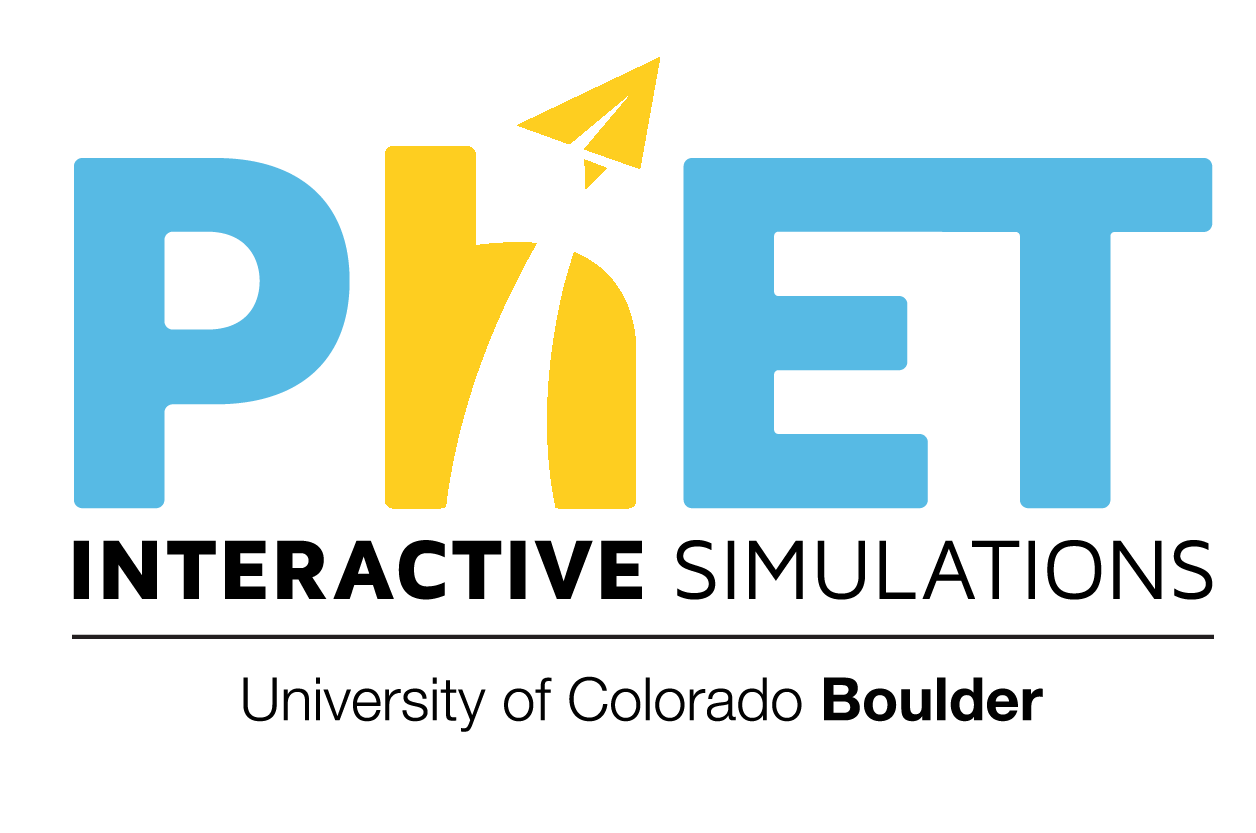 Respuesta a 10
Dado que el pH no es 7, entonces algo fue agregado para hacer que el equilibrio cambiara a la izquierda. Por ejemplo, si NaOH fuera agregado al agua, OH- esta inmediatamente en la solución y parte de esta reaccionará con el H3O+, entonces el pH (que es inversamente proporcional a [H3O+]) se incrementa. 
Si algo como HCl fuera agregado, habría mas H3O+, lo que también causaría un cambio a la izquierda, pero habría menos OH- (que es directamente proporcional al pH), entonces el pH es menor a 7.
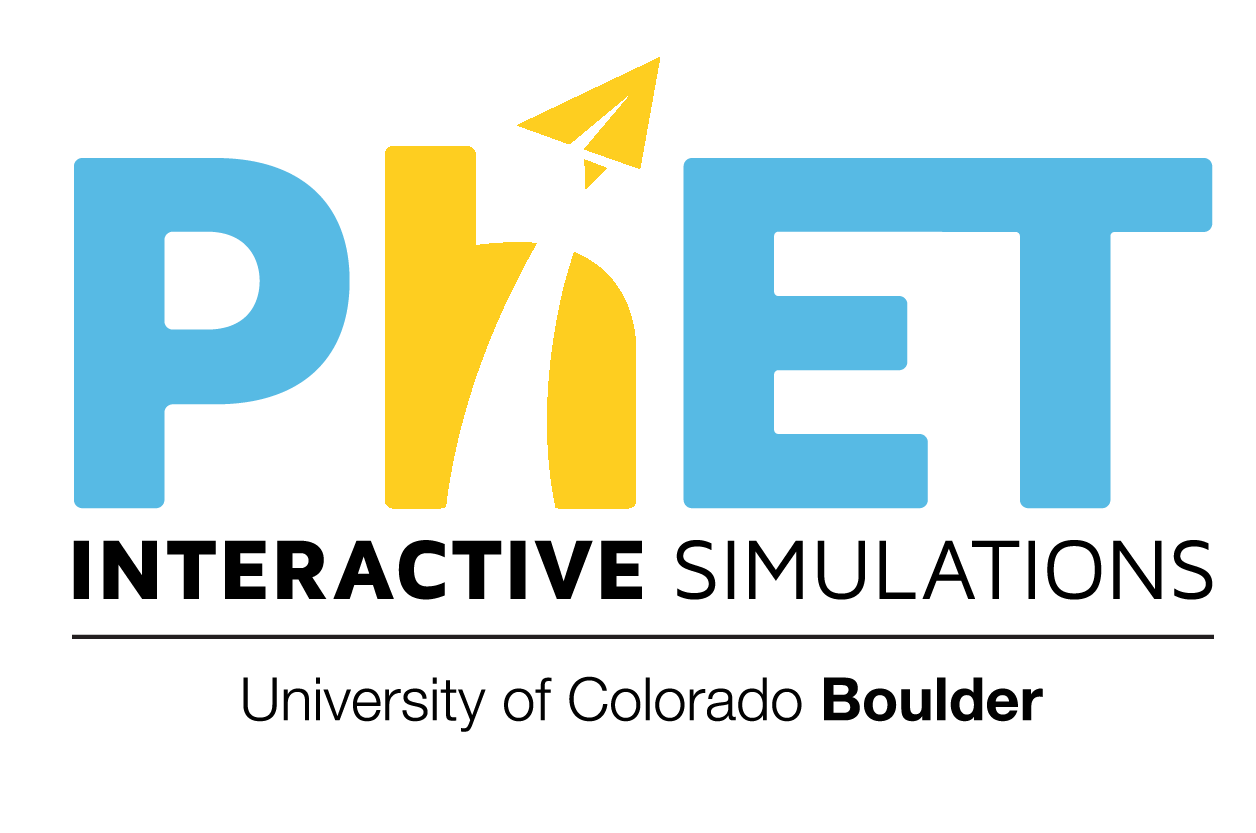